M300RTKの推奨飛行設定について
フライトプラン作成手順①
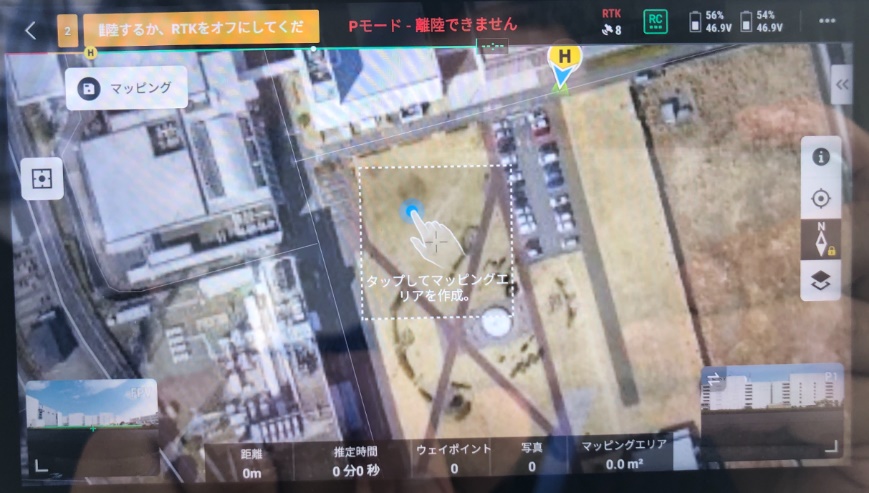 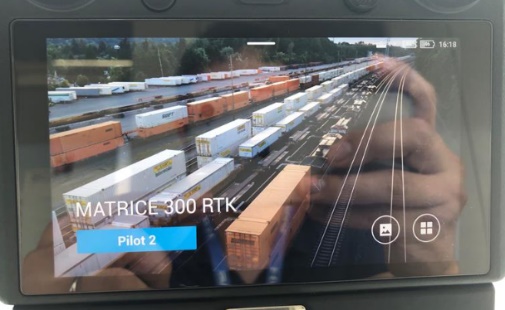 初期のフライトエリアが表示されるが
これは後ほど適切なエリアを設定しますので
一旦ここはこのまま進みます
ここをタップ
適当な箇所をタップ
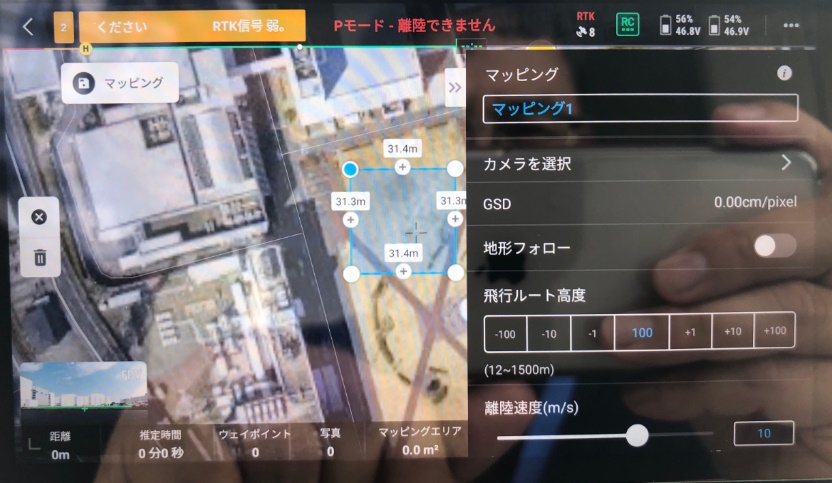 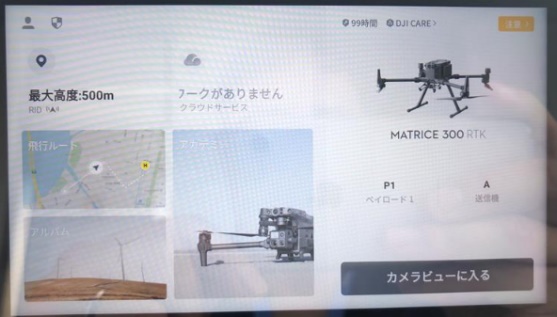 ここをタップ
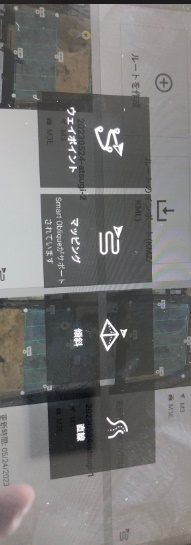 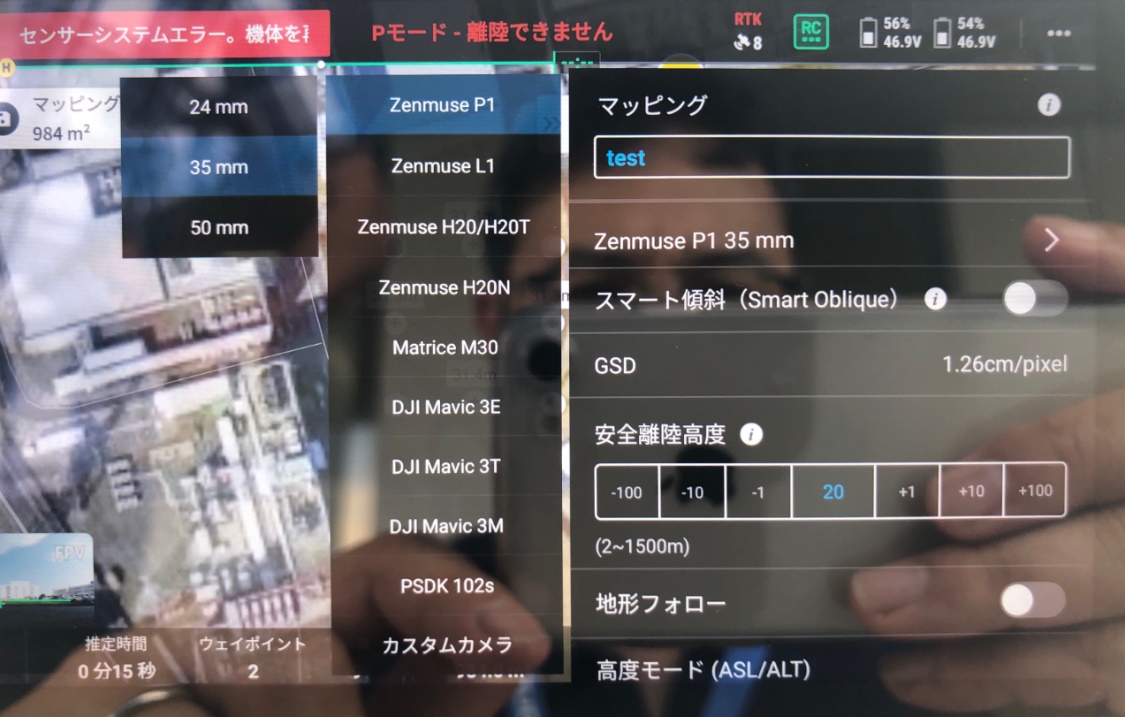 ここをタップ
最初にフライトプラン名をで記載します
※SDカード内の写真フォルダ名に使われるため、Win/Mac禁則文字はNGです
②
③
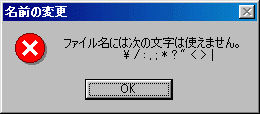 ①
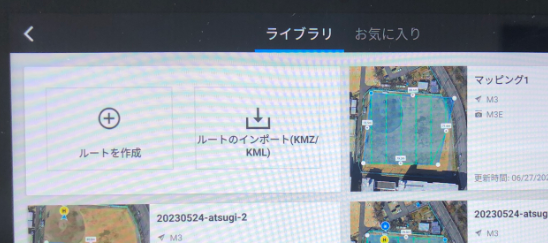 ここをタップ
①、②、③の順にタップし、
カメラを選択する
(GSDなどが正しく表示できないため)
[Zenmuse P1 35mm]
M300RTKの推奨飛行設定について
フライトプラン作成手順②
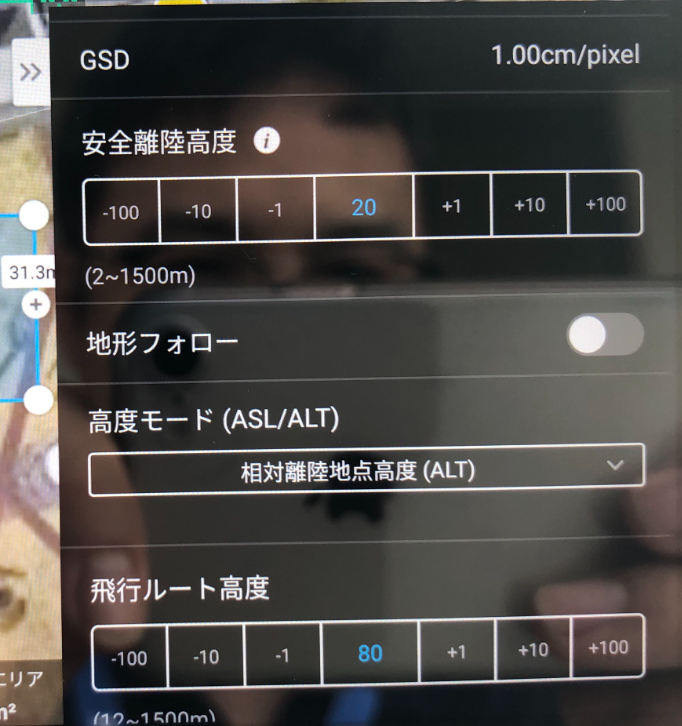 自動計算
1.00cm
であることを確認
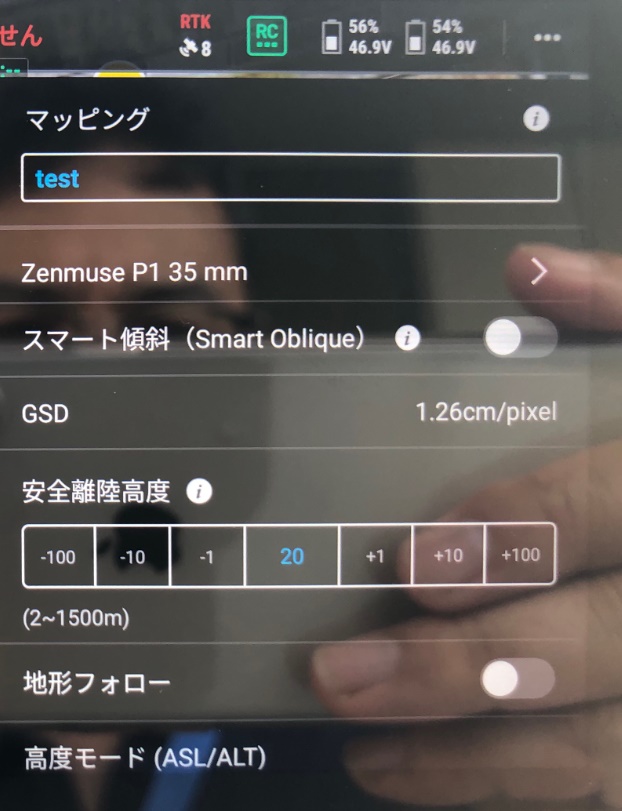 現在は対応確認中の為、通常測量時はOFF
現在は対応確認中の為、通常測量時はOFF
ここをタップして80と入力
GSD1cmは
高度80m
M300RTKの推奨飛行設定について
フライトプラン作成手順③
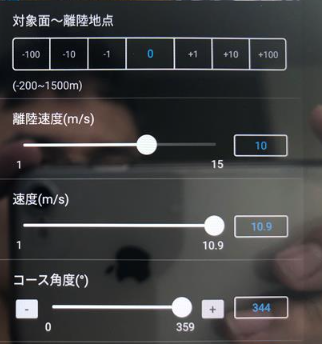 最大速度でOKだが、フライトエリア周辺まで高精度に点群化したい場合には、機動が丸まったり機体が振れないよう速度を落としてください。
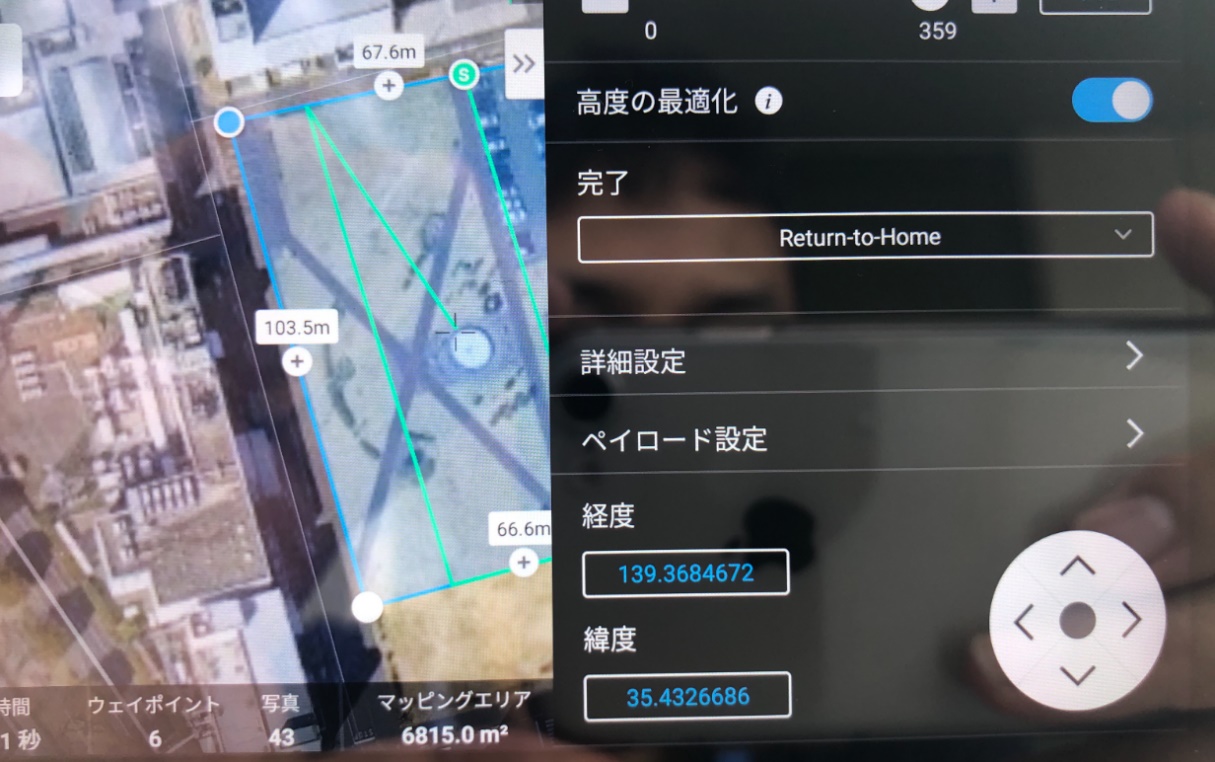 フライトエリアに最適化されて自動計算
コース角度に特に決まりはありません
オブリーク飛行の有無選択
高精度化のためON必須です。
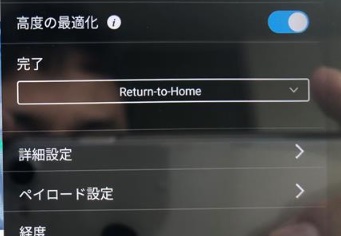 高度の最適化をONにすると、オブリークの斜めのパスが追加されます。
M300RTKの推奨飛行設定について
フライトプラン作成手順④
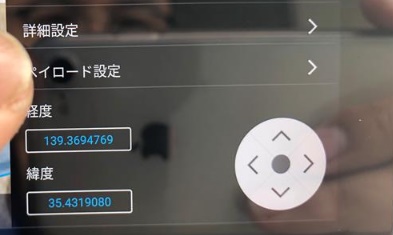 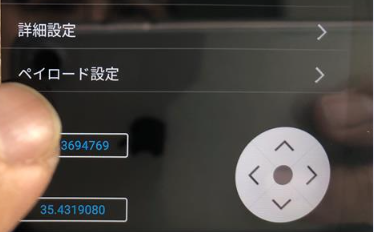 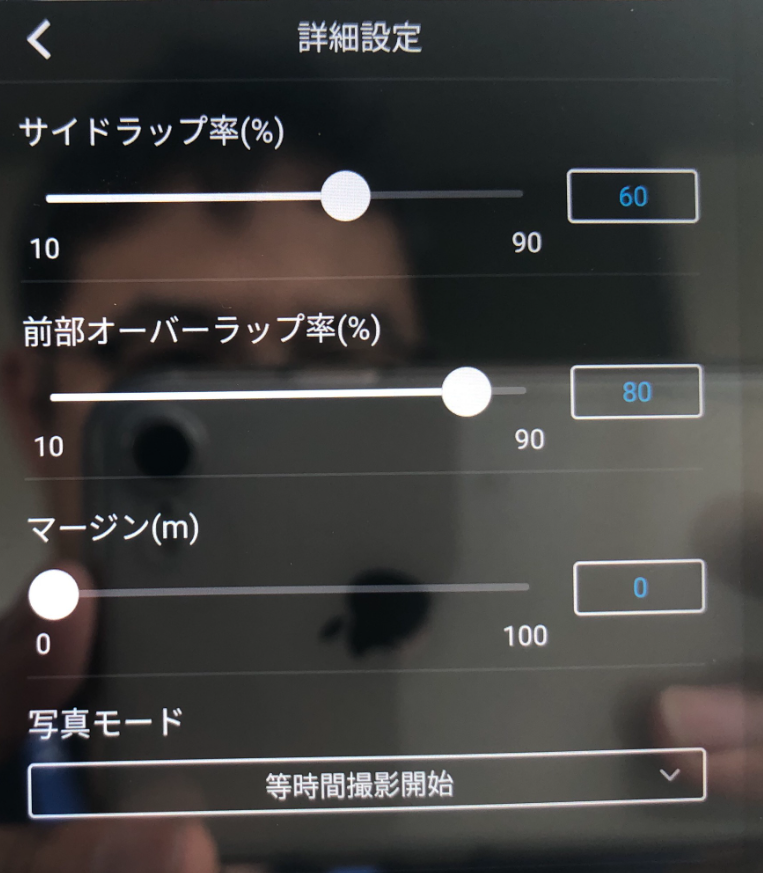 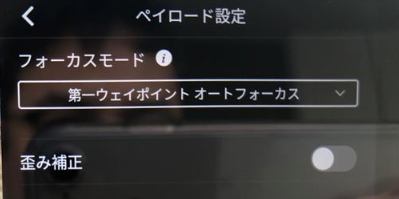 標準60程度
標準80程度　
※i-con等では異なります
フライトエリアの外周部を広めに飛んで
エリア外側の精度を上げる際に
活用します。　設定は任意です。
歪み補正がOFF
であることを確認
どちらでも精度に影響はありませんが
等距離撮影の方がコーナー部の
不要な写真が減らせるため
等距離撮影を推奨します
等距離撮影開始
M300RTKの推奨飛行設定について
フライトプラン作成手順⑤
保存マークを押してフライトプランを保存
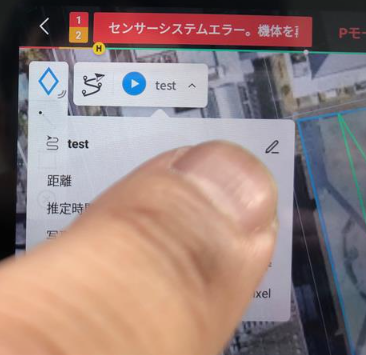 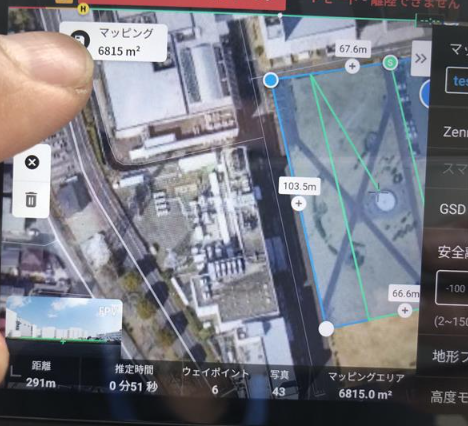 保存した後編集したいときはこちらをタップします
M300RTKの推奨飛行設定について
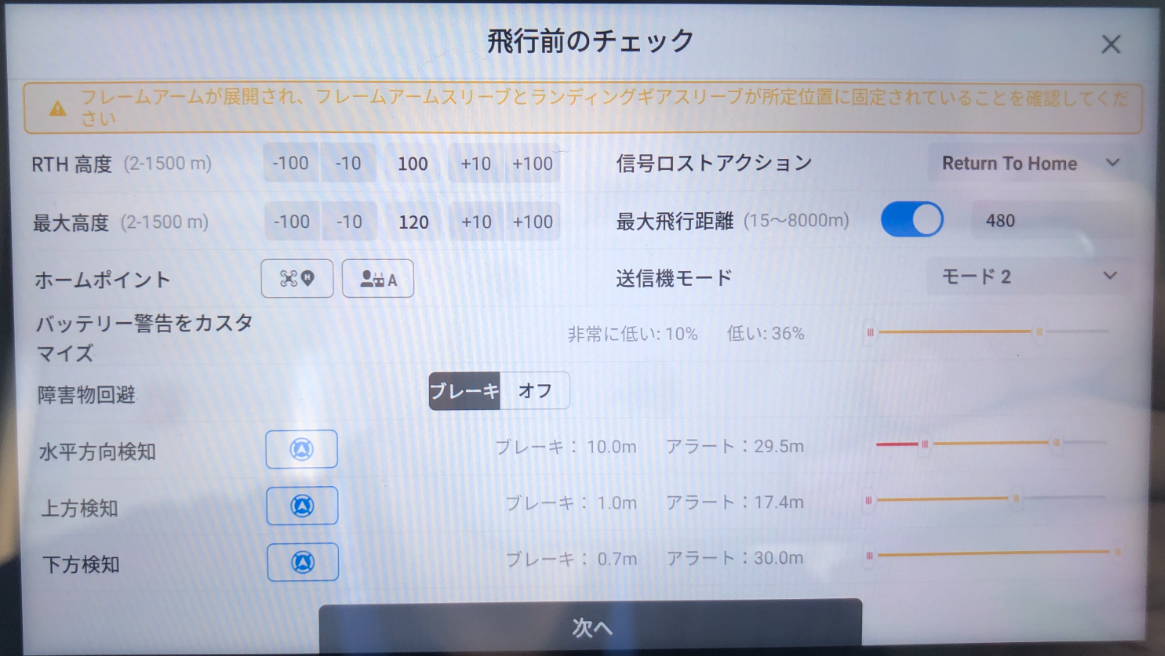 フライト前確認
フライト高さ同等にしておくと
効率が良いです。
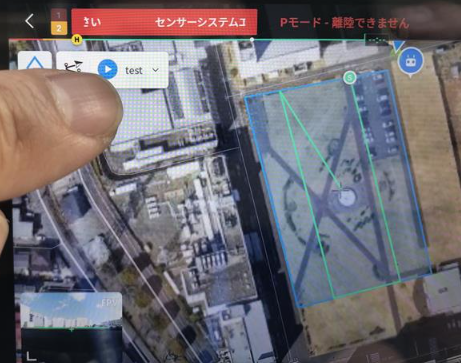 フライトを実行する
確認してからタップします。
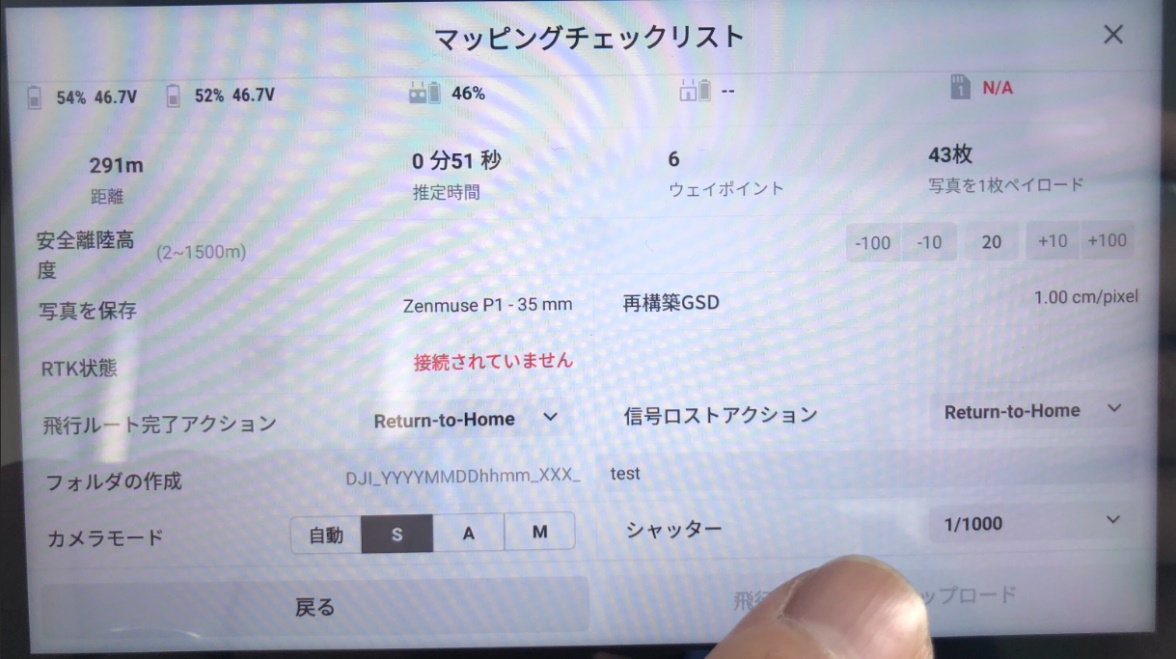 確認してからタップします。
M300RTKの推奨飛行設定について
PPK/RTKの切り替え　※PPKで測量する場合はRTKをONにする必要はありません
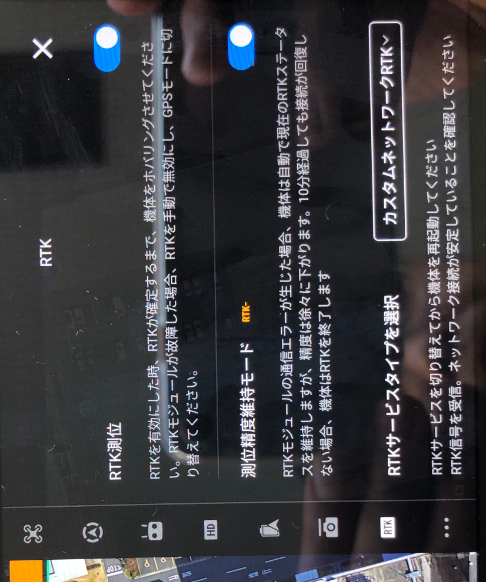 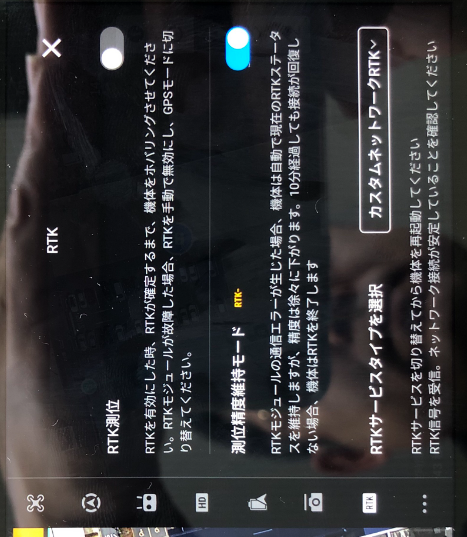 ONでRTK
OFFでPPK
「カスタムネットワークRTK」を選択
M300RTKの推奨飛行設定について
RTK設定例　　エッジ２のNtrip補正情報を使用する場合
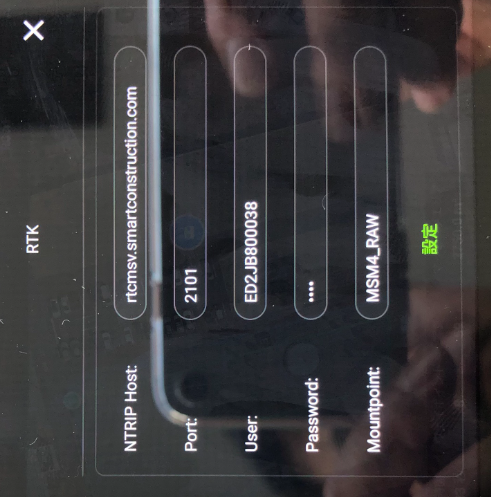 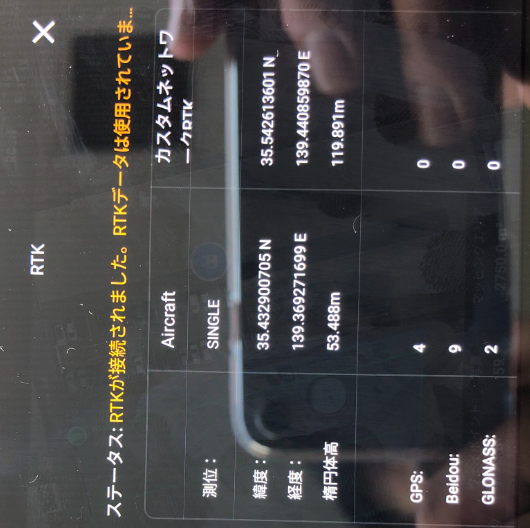 ここが「FIX」になることを確認する
Edge2固定局のシリアルナンバー
SC21